Ugotavljanje avtorstva besedil:od strojnega učenja do jezikovne forenzike
Ana Zwitter Vitez
FHŠ UP/FF UL
ana.zwitter@guest.arnes.si
jezikovna forenzika/ugotavljanje avtorstva besedil
področja uporabe in metode dela
študija primera:
hipoteza, metodologija, rezultati
družbene posledice raziskave
Jezikovna forenzika
1. nesporazum:
- razumevanje uradnih besedil (razsodbe, odločbe, oporoke)
 jezikovna raba pri sodnih procesih (zaslišanja, policijski zapisniki)
- jezikovni dokazi v forenzičnem kontekstu (ugotavljanje avtorstva besedil: anonimna besedila, poslovilna pisma)
Ugotavljanje avtorstva besedil
2. nesporazum:
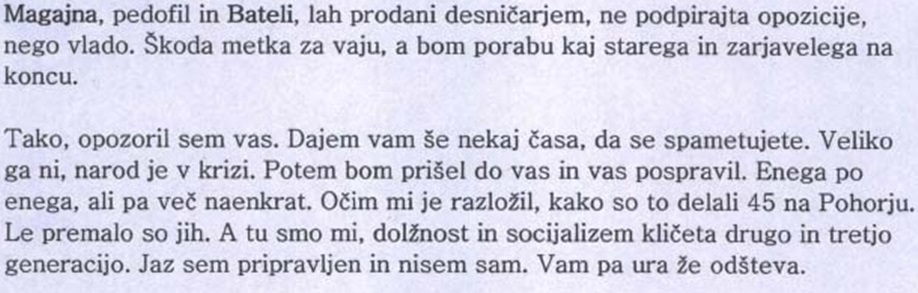 strukture, ki jih avtor in analitik ne moreta nadzirati
[Speaker Notes: Vejica za pristavkom, pretekli deležnik

Moški, srednjih let, nižja izobrazba/32-letna mamica treh otrok z doktoratom s področja jezikoslovja

Na podlagi takih indicev je prezgodaj za sklepanje o avtorjevem profilu, zato se je treba najprej prikopati do znanja na podlagi besedil, pri katerih avtorji niso obremenjeni s prikrivanjem svoje identitete.]
Ugotavljanje avtorstva besedil
Področja uporabe
plagiatorstvo
K.  T. Guttenberg,  K. Markež
anonimne grožnje
G. Bush, K. Kresal, Z. Jelinčič, J. in U. Janša
literarne vede
Eva Pacher (Čudoviti Klon), David Benjamin (Sedem)
kadrovanje
“ljudje kot kapital in potencial podjetij” (Jackson 1999)
profiliranje strank in njihovih kupnih navad
strategije ponudbe in oglaševanja (Shaw idr. 2001)
Metode
Prve analize
Mendenhall (1887): Shakespeare/Bacon/Marlowe
[Speaker Notes: Pionirsko delo na področju ugotavljanja avtorstva glede na jezikovne lastnosti besedila je izvedel Mendenhall
(1887), ko je na podlagi analize dolžine besed ugotavljal razlike med različnimi jeziki in različni avtorji. Ugotovil je, da
kažeta histograma Shakespearja in Marlowa skoraj identične lastnosti, kar je presunljivo razkritje, saj je Marlowe v nepojasnjenih okoliščinah umrl dva tedna pred objavo Shakespearjevih prvih del.]
Študija primera: “Volivci v trenirkah”
podoktorski projekt pri ARRS
Trojina, Zavod za uporabno slovenistiko
uradna spletna stran parlamentarne stranke
psevdonim
vznemirjena javnost: 
“volivci s tujim naglasom”
“volivci v športnih oblačilih (trenirkah)
“s kemičnim svinčnikom napisana številka, ki jo morajo obkrožiti na glasovnici”
Hipoteza in zajem besedil
Če je avtor besedilo anonimno objavil na uradni spletni strani stranke, je verjetno na isti spletni strani objavil še kakšno besedilo pod drugim/pravim imenom.
Kriterij za zajem
- tri mesece pred in tri mesece po objavi spornega besedila

Korpus
- 75 besedil 21 avtorjev
- 55.000 pojavnic (650 do 9000 pojavnic na avtorja).
Priprava besedil
pretvorba v format .txt,
anonimizacija besedil in tvorjenje glav dokumentov
oblikoslovno označevanje (Grčar idr. 2012)
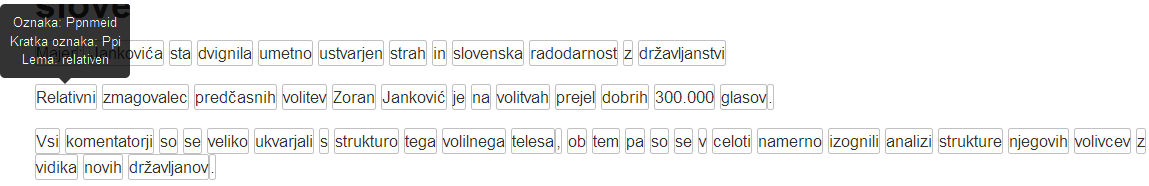 Izračun značilk
Leksikalne značilke:
- raznolikost besedišča (lexical density)
- Brunetova formula (Brunet 1988)
- hapax legomena (Holmes 1992)
- Honoréjeva statistika (Honoré 1979)

Berljivostne značilke:
- Flesh-Kincaid
- Coleman-Liau
- Automated Readability Index
- Gunning Fog

http://www.usingenglish.com/members/text-analysis/help/readability.html
http://nl.ijs.si/isjt14/proceedings/isjt2014_23.pdf
[Speaker Notes: Lastnosti, ki jih je mogoče definirati na podlagi vnaprej določenih kriterijev in predstaviti v obliki izračunane vrednosti]
Rezultati analize
[Speaker Notes: Vidimo, da je anonimno besedilo zelo podobno po hapax (obe varianti), Brunet, delež razl. besed in delež razl. lempovprečna absolutna razlika]
Razlikovalna moč značilk
[Speaker Notes: vrednost, ki jo dobimo, če želimo preveriti, kako zanesljivo neka značilka opazovano besedilo razlikuje od ostalih primerjanih besedil]
Razlikovalna moč značilk
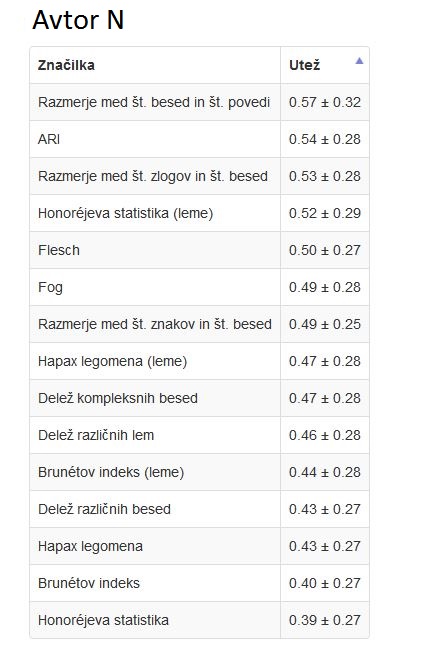 Podobnost avtorjev z anonimnim besedilom
Avtorji z najmanjšo povprečno absolutno razliko glede na anonimno besedilo.
Omejitve raziskave
križno preverjanje
prisotnost dejanskega avtorja besedila
Odprta vprašanja
zanesljivost rezultatov
dolžnosti raziskovalca
družbene posledice
[Speaker Notes: premajhen nabor besedil za evalvacijo
ali je bil pravi avtor dejansko zajet v analizo]
Ugotavljanje avtorstva besedil:od strojnega učenja do jezikovne forenzike
Ana Zwitter Vitez
FHŠ UP/FF UL
ana.zwitter@guest.arnes.si